Związki chemiczne w roślinach japońskich -Sofora japońska
Anna Demska
Kl. 2E
Sofora japońska inaczej perełkowiec japoński to drzewo z rośliny motylkowatych. Występuje licznie na obszarach Japonii, środkowej Azji, Kaukazie i Krymie. Jest niezwykłym drzewem potrafiącym dorosnąć nawet do 20 – 30 metrów wysokości. Zrzuca liście późną jesienią, a zakwita późnym latem do wczesnej jesieni. Roślinie niestraszna jest susza czy zasolona gleba, ale jest wrażliwa na mrozy. Najlepszą glebą jest dla niej gleba żyzna, gliniasta, z domieszką wapnia.
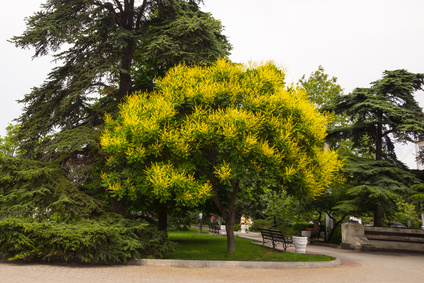 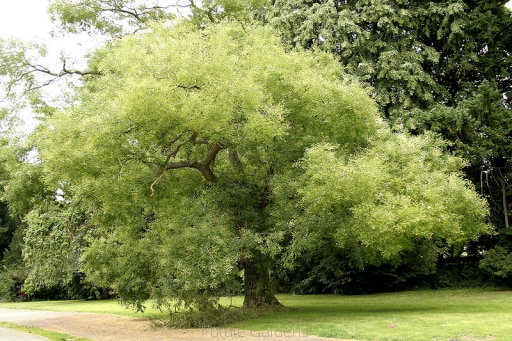 Obserwacje sofory pokazują, że roślina wykazuje dużą odporność na zanieczyszczenia powietrza. Najczęściej rośnie w miejscach dobrze nasłonecznionych, ciepłych i osłoniętych od wiatrów. Sofora jest bardzo miłą dla oka rośliną. Jej kwiaty są dekoracyjne, o pięknym zapachu, kremowej lub żółtawej barwie.
Po przekwitnięciu zawiązują się na niej ozdobne owoce. Są to mięsiste, zielone strąki, zwężające się po każdym nasieniu. Przypominają sznury pereł, stąd nazwa perełkowiec.
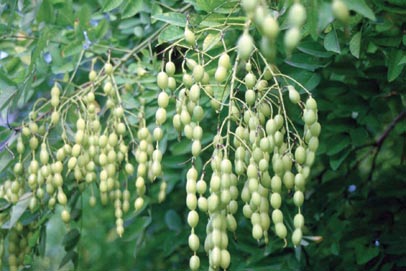 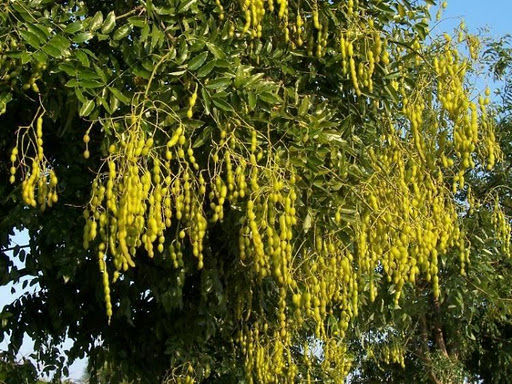 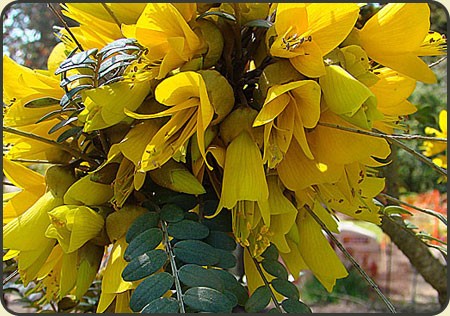 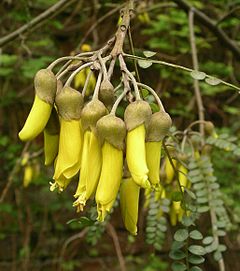 Surowcem leczniczym perełkowca są jego owoce i kwiaty. Najważniejszą cechą tej rośliny jest duża zawartość flawonoidów, która może dochodzić nawet do 30 %, w tym głównie rutozydów.  Sofora japońska przoduje wśród innych roślin pod względem zawartości rutyny czyli witaminy P oraz innych związków chemicznych witaminopodobnych. Ciekawostką jest to, że zebrany surowiec po dotknięciu ziemi traci swoje właściwości.
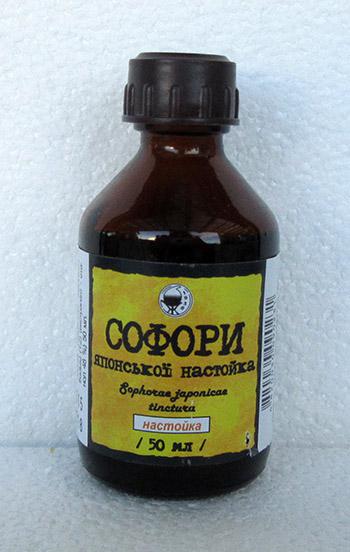 Już wiele lat temu kwiaty i owoce tej rośliny pomagały miejscowej ludności wzmacniać naczynia krwionośne. Najbardziej skuteczną formą była nalewka. Medycyna alternatywna już od dziesięcioleci potwierdza dobroczynne działanie w leczeniu wielu jednostek chorobowych.
Dzięki dużej zawartości rutyny, która jest dobrze przyswajana przez organizm, preparat wykazuje działanie regenerujące i wzmacniające na cały układ krwionośny i immunologiczny.
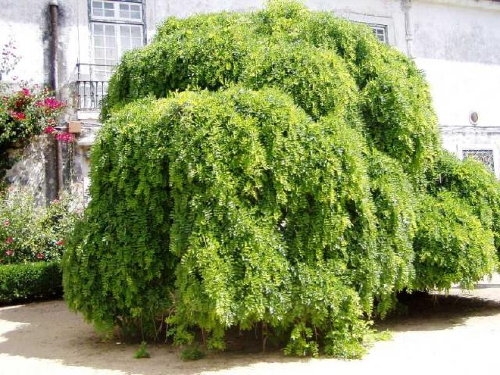 Inne korzystne działania nalewki:
Uelastycznia ścianki naczyń krwionośnych
Poprawia krążenie krwi
Działa antyseptycznie, bakteriobójczo, rozkurczowo.
Obniża ciśnienie tętnicze
Obniża działanie szkodliwego cholesterolu
Rozpuszcza zakrzepy żylne
Redukuje: zmęczenie, drętwienie i bóle nóg, uczucie zmęczenia, mrowienie
Likwiduje pasożyty jelitowe
Wskazania do stosowania
Złe krążenie obwodowe
Obrzęki, miażdżyca 
Bóle i zawroty głowy
Alergie
Nadciśnienie tętnicze
Profilaktyka
Reumatyzm
Choroby spowodowane zakłóceniami ukłądu krwionośnego